Einkommensteuer 2018
Basiswissen, Checkliste, Mustererklärung
Zusammengetragen von Arely Christina Sauer
Inhaltsverzeichnis - Theorie
Steuerklärung
Pflichtveranlagung
Antragsveranlagung
Checkliste
Belege für Arbeit
Lohnersatzleistungen
Versicherungen
Haus und Wohnung
Gesundheit
Familie
Finanzen und Sonstiges
Arely Christina Sauer
2
Steuererklärung
Abrechnung mit dem Finanzamt

Chance ein Teil des Gehalts zurückzuholen
denn, Finanzamt berücksichtigt abzugsfähige Kosten nicht

einige Freibeträge und Pauschbeträge rechnet Finanzamt bei Steuererklärung automatisch an

andere Kosten müssen nachgewiesen werden
Arely Christina Sauer
3
Pflichtveranlagung	muss Steuererklärung abgeben
Sie (oder/und Ihr Ehepartner) haben Arbeitslohn bezogen, und einer von Ihnen hat die Steuerklasse V oder VI

Sie oder/und Ihr Ehepartner haben Freibeträge in den elektronischen Lohnsteuerabzugsmerkmalen (ELStAM, früher Lohnsteuerkarte) eintragen lassen

Sie haben neben Ihrem Gehalt weitere Einkünfte aus Lohnersatzleistungen (bspw. Arbeitslosengeld, Kurzarbeitergeld, Elterngeld etc.), Kapitalerträgen, Vermietung/Verpachtung etc.
Sie haben keinen Wohnsitz in Deutschland, lassen sich aber als fiktiv unbeschränkt steuerpflichtig behandeln
Arely Christina Sauer
4
Sie von mehreren Arbeitgebern Lohn erhalten haben (der nicht pauschal versteuert wurde)

Sie haben eine Abfindung erhalten, und Ihr Arbeitgeber hat beim Abzug der Lohnsteuer die für Sie günstige Fünftel-Regelung angewendet

Sie haben einen Verlustvortrag aus den Vorjahren

Sie haben einen beschränkt steuerpflichtigen Ehepartner, der im EU-Ausland lebt, in Ihren ELStAM-Daten eintragen lassen

Sie sind Arbeitnehmer, Ihre Ehe ist geschieden (bzw. der Ehepartner verstorben) und Sie haben im selben Jahr wieder geheiratet
Arely Christina Sauer
5
Antragsveranlagung	kann Steuererklärung abgeben
teilweise ohne Arbeit im letzten Jahr

Pauschalbetrag für Pendler überschritten

Keine Einkünfte/ Arbeitslos/ Arbeitssuchend
Weiterbildung, Bewerbung,…
„Verlustfeststellungsbescheid“

Frisch verheiratet
Arely Christina Sauer
6
Checkliste
Steuer-Identifikationsnummer

Bankverbindung

Ausdruck der elektronischen Lohnsteuerbescheinigung


Folgende Rechnungen, Quittungen und Bescheinigungen:
Arely Christina Sauer
7
Arbeit
Fahrtkosten von Wohnung zum Arbeitsplatz
Fortbildung
Kosten für Arbeitszimmer
häusliches Arbeitszimmer -> Arbeitgeberbescheinigung
Arbeitsmittel
Kosten für berufliche Nutzung Computer
Nachweis berufliche Telefon- bzw. Internetkosten
Berufsbekleidung
Beitrag Gewerkschaft und Berufsverband
Bewerbungskosten
Umzugskosten, beruflich
doppelte Haushaltsführung
Fahrtkosten, Verpflegungskosten, Haushaltskosten am Arbeitsort
Anteil zu priv. Unfall- und Rechtsschutzversicherung
Berufliche Anwalts- bzw. Gerichtskosten
Fehlzeiten
Arely Christina Sauer
8
Lohnersatzleitungen
Arbeitslosengeld

Kurzarbeitergeld

Mutterschaftsgeld

Elterngeld

Krankengeld
Arely Christina Sauer
9
Versicherungen
Riesterrente

Rürup-Rente

private Altersvorsorge

Lebens- und Risiko-Lebensversicherung

Unfallversicherung

Haftpflichtversicherung (Privat- und KFZ-Haftpflicht)

Krankenkassenbescheinigung über Beiträge zur Kranken- und Pflegeversicherung
Arely Christina Sauer
10
Haus und Wohnung
Nebenkostenabrechnung

Handwerkerrechnungen

Rechnungen für Haushaltsnahe Dienstleistungen
Arely Christina Sauer
11
Gesundheit
Arzt- und Krankenhauskosten

Zuzahlungen bei Sehhilfen

Zuzahlung bei Medikamenten
Arely Christina Sauer
12
Familie
Kinderbetreuungskosten

Unterhaltskosten

Pflege- und Pflegeheimkosten

Bestattungskosten

Studienbescheinigung für Kind
Arely Christina Sauer
13
Finanzen und Sonstiges
Steuerbescheinigung über Kapitalertragssteuer/ Zinsabschläge

Steuerberatungskosten

Vermögenswirksame Leistungen

Spendenquittungen/ Zuwendungsbestätigung

Mitgliedschaftsbeiträge

Ehrenamtliche Tätigkeiten

Nachweis einer Behinderung
Arely Christina Sauer
14
Inhaltsverzeichnis - Praxis
Persönliches – Mantelbogen
Nichtselbstständige Arbeit – Anlage N
Ausgaben als Arbeitsnehmer – Werbungskosten
Kinder – Anlage K
Die Gewinneinkünfte – Anlage G
Einkünfte aus Kapitalvermögen – Anlage KAP
Einkünfte aus Vermietung und Verpachtung - Anlage V
Renten und andere Leistungen – Anlage R
Sonstige Einkünfte – Anlage SO
Haushaltsnahe Aufwendungen 
Sonderausgaben
Außergewöhnliche Belastungen
Verlustabzug
Arely Christina Sauer
15
Persönliches- Mantelbogen
Persönliche Angaben

Steuer-ID
Familienstand
Staatsangehörigkeit
Beruf

Veranlagungsart
https://www.lohnsteuer-kompakt.de/rechner/veranlagungsrechner

Kirchensteuer
Arely Christina Sauer
16
Nicht selbständige Arbeit	Anlage N
Eintragungen auf der Lohnsteuerbescheinigung

als Arbeitnehmer mit Arbeitsverhältnis und Einkünften 

Einkünfte aus ehrenamtlichen Tätigkeiten

Einmalzahlungen

Einkommens- und Lohnersatzleistungen
Mutterschaftsgeld oder Altersteilzeitbetrag
Arely Christina Sauer
17
Ausgaben als Arbeitnehmer	Werbungskosten
Arbeitsmittel, Arbeitszimmer

Bahncard, Berufsausbildung, Berufskleidung, Berufsverband, Bewerbung

Doktortitel, doppelte Haushaltsführung

Fahrten zur Arbeit, Feierkosten, Fort- und Weiterbildung, Führerschein

Kapitaleinkünfte, Kontoführung, Kreditkarte
Arely Christina Sauer
18
Meisterprüfung

Rechtsberatung, Reisekosten

Sprachkurs, Steuerberatungskosten

Telefon

Umschulung, Umzug, Unfall

Vermietung und Verpachtung, Vorhalten einer Wohnung

Zinsen
Arely Christina Sauer
19
Kinder	Anlage K
Arely Christina Sauer
20
Arely Christina Sauer
21
Arely Christina Sauer
22
Die Gewinneinkünfte  - Anlage G
Einkünfte aus selbstständiger Arbeit
Tätigkeit/Beruf, das/der im §18 EStG enthalten ist

Selbstständigkeit (R 15.1 EStR)
Nachhaltigkeit (R 15.2 EStR)
Gewinnerzielungsabsicht (R 15.3 EStR)
Beteiligung am allgemeinen wirtschaftlichen Verkehr (R 15.4 EStH)

Einkünfte aus Gewerbebetrieb
gelten positive Voraussetzungen wie bei selbstständiger Arbeit
Erbringung der Leistung aus Betrieb

Einkünfte aus Land- und Fortwirtschaft
R 15.5 Abs.1 Satz 1 EstR
Arely Christina Sauer
23
Einkünfte aus Kapitalvermögen	Anlage KAP
Einkünfte nach § 20 Abs. 1 EStG
Ausschüttung aus REIT-AGs oder -Körperschaften
Personenvereinigungen
Vermögensmassen 
Vorteile, die statt der Ausschüttung gewährt werden
Arely Christina Sauer
24
Arely Christina Sauer
25
Renten und andere Leistungen	Anlage R
RENTNER MÜSSEN DIE ANLAGE R AUSFÜLLEN

Teil der zu verteuernde Rente steigt Jahr für Jahr um 2 %

Begünstigtste von:
Versorgungsleistungen
Erwerbsunfähigkeits- oder
Berufsunfähigkeitsrente
Ähnliche Einnahmen
nicht aus erarbeitetem Einkommen
Arely Christina Sauer
26
Sonstige Einkünfte	Anlage SO
erhaltene Unterhaltszahlungen und Spekulationsgewinne

vom geschiedenen oder dauernd getrennt lebenden Ehegatten/Lebenspartner Unterhalt erhalten
Kranken- oder Pflegeversicherungsbeiträge wurden gezahlt und Versteuerung wurde              zugestimmt

Einkünfte aus sonstigen Leistungen von über 255 EUR/Ano 

private Wirtschaftsgüter die kurz in Besitz waren, verkauft und > 599 EUR (je Ehegatte) einbrachten
Arely Christina Sauer
27
Haushaltsnahe Aufwendungen	Mantelbogen ab Zeile 69
20% der Aufwendungen, maximal 510€ für geringfügig beschäftigte Haushaltshilfen

    20% der gesamten begünstigten Aufwendungen, maximal 4.000€ für sozialversicherungspflichtige Haushaltshilfen, haushaltsnahe Dienstleistungen, haushaltsnahe Pflege- und Betreuungsleistungen, Unterbringung im Heim oder dauerhafte Pflege

    20% der Ausgaben (keine Materialkosten), maximal 1.200€ für Handwerkerleistungen
Arely Christina Sauer
28
Sonderausgaben	Mantelbogen	Angaben zu Vorsorgeaufwendungen	Altervorsorgebeiträge als Sonderausgaben
Arely Christina Sauer
29
Außergewöhnliche Belastungen	Mantelbogen ab Zeile 61
Krankheit
Beerdigung
Pflegekosten
Kuraufenthalte
ayurvedische Behandlung
medizinische Hilfsmittel
Unterhalt
Arely Christina Sauer
30
Verlustabzug	Anlagen N, KAP, L, G und R
Der Verlustabzug (§ 10d EStG) ist die Möglichkeit nicht ausgeglichene negative Einkünfte eines Jahres vom Gesamtbetrag der Einkünfte im Vorjahr oder in den darauf folgenden Jahren vorrangig vor Sonderausgaben, außergewöhnlichen Belastungen und sonstigen Abzugsbeträgen abzuziehen.

Man unterscheidet den Verlustabzug im vorangegangenen Veranlagungszeitraum (Verlustrücktrag) und den Verlustabzug in den folgenden Veranlagungszeiträumen (Verlustvortrag).
Arely Christina Sauer
31
Sonstiges
Fahrzeugkosten
haushaltsnahen Beschäftigungsverhältnissen und  Dienstleistungen
Steuervorauszahlungen
schutzwürdige Kulturgütern
Einkommens-/Lohnersatzleistungen
zeitweiser unbeschränkter Steuerpflicht bei Wohnsitzwechsel vom Inland in das Ausland
im Ausland ansässigen Personen, die auf Antrag als unbeschränkt steuerpflichtig behandelt werden, und für sich, Ihren Ehepartner und Ihre Kinder personen- oder familienbezogene Steuervergünstigungen beantragen,
bei Angehörigen des öffentlichen Dienstes, die im dienstlichen Auftrag außerhalb der EU/EWR tätig sind,
Arely Christina Sauer
32
Verwaltung
Fahrzeuge

häusliches/außerhäusliches Arbeitszimmer (gemischt genutzt)

Arbeitsmittel (gemischt genutzt)

Telefon und Internet (gemischt genutzt)
Arely Christina Sauer
33
Quellenangaben
https://www.steuern.de
https://www.smartsteuer.de
https://www.finanztip.de
https://www.lohnsteuer-kompakt.de
https://www.merkur.de
https://www.elster.de/eportal/start
https://www.gesetze-im-internet.de/estg/BJNR010050934.html
Bilder und Grafiken
https://www.npridik.de
https://www.lohnundgehalt-magazin.de/news/muster-lohnsteuerbescheinigung-2019-veroeffentlicht
https://www.unterhalt.net/duesseldorfer-tabelle.html
Arely Christina Sauer
34
Zu empfehlende Software
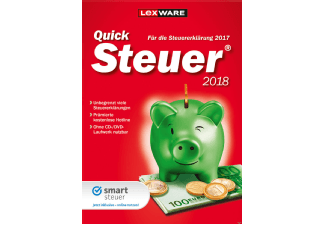 Arely Christina Sauer
35
Vielen Dank für Ihre Aufmerksamkeit!!!
Arely Christina Sauer
36